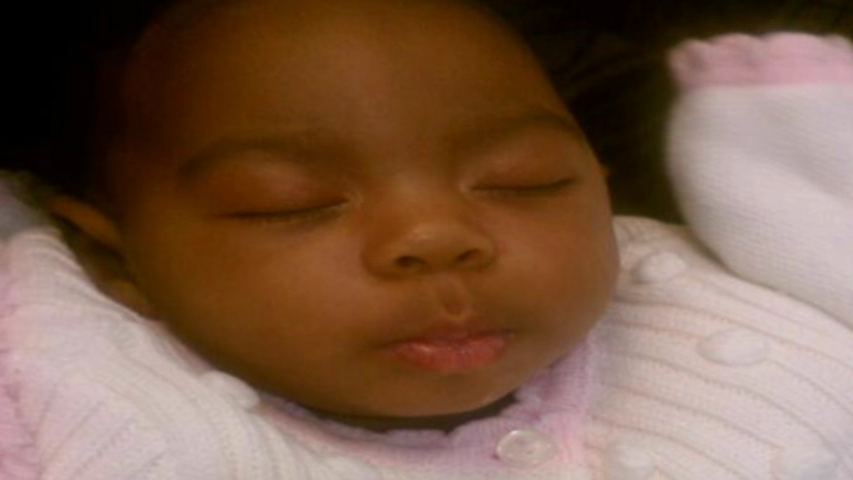 2
Negligent Acts
Dr. Williams failed to timely order repeat BPP

2.  Dr. Hearin and/or Dr. Lipscomb “dropped the ball” in setting up  
     MFM consult.

3.  GMC delayed admission / EFM
3
Dr. Hearin
4
June 25, 2015 GMC Admit Record
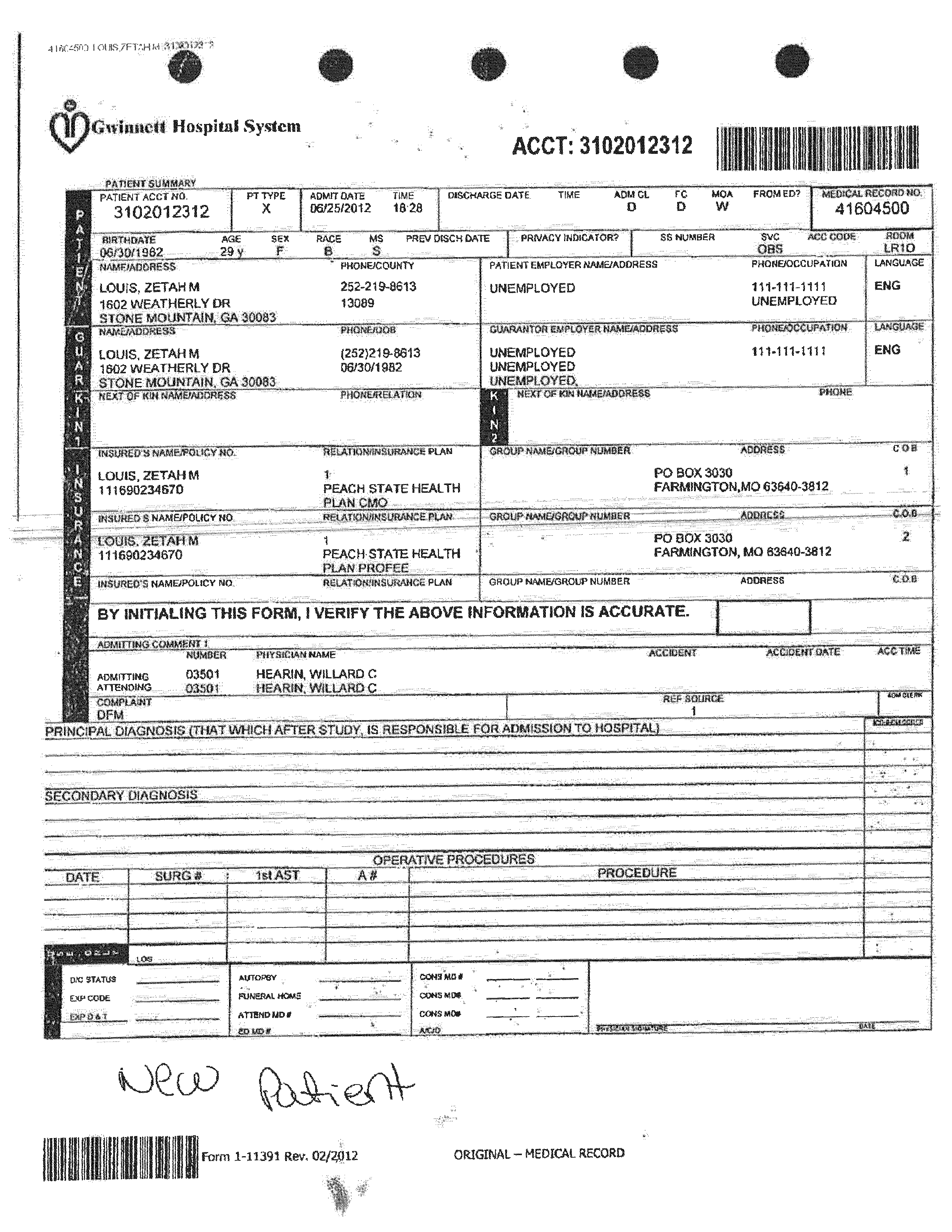 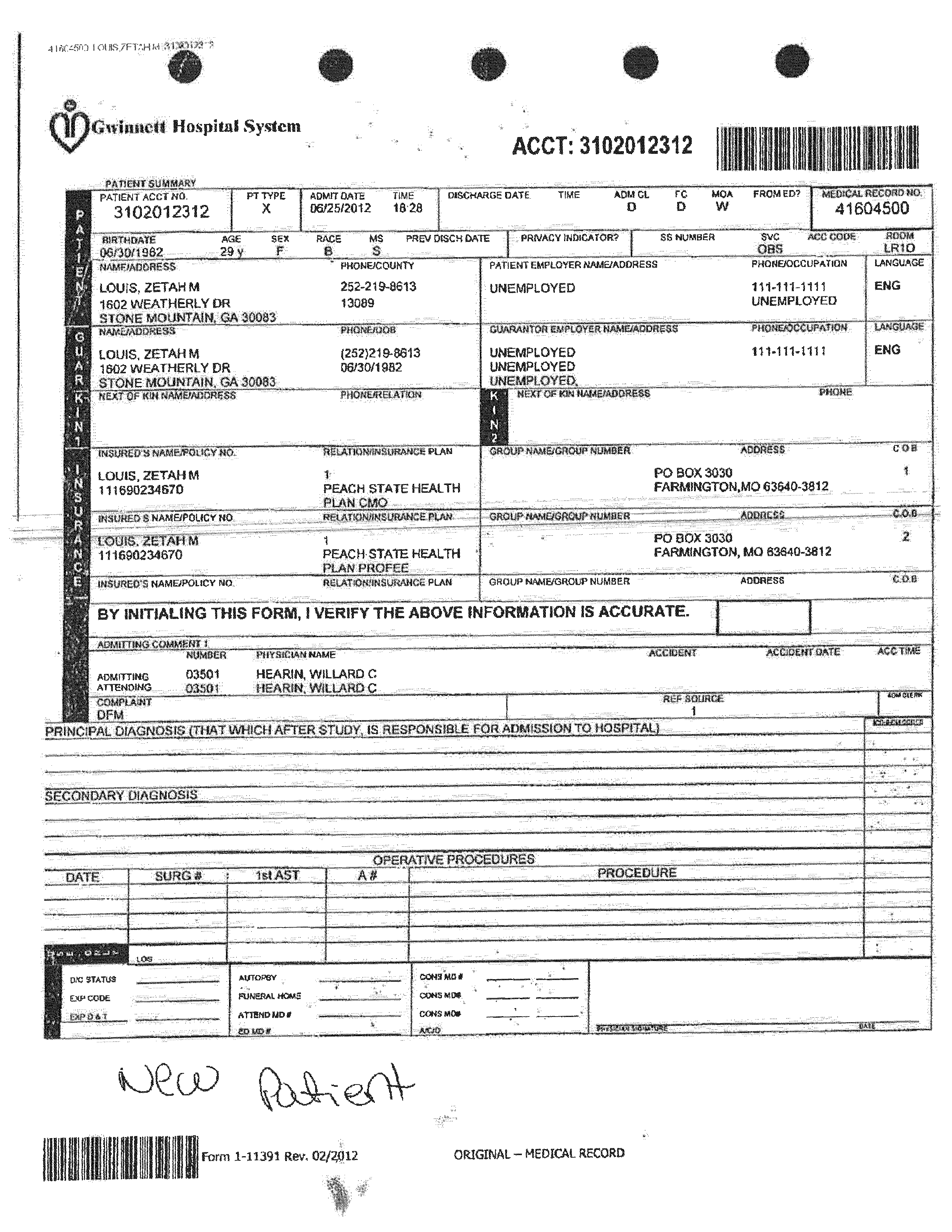 5
Nurse Johnson
6
Dr. Hearin’s 5:15 pm Orders
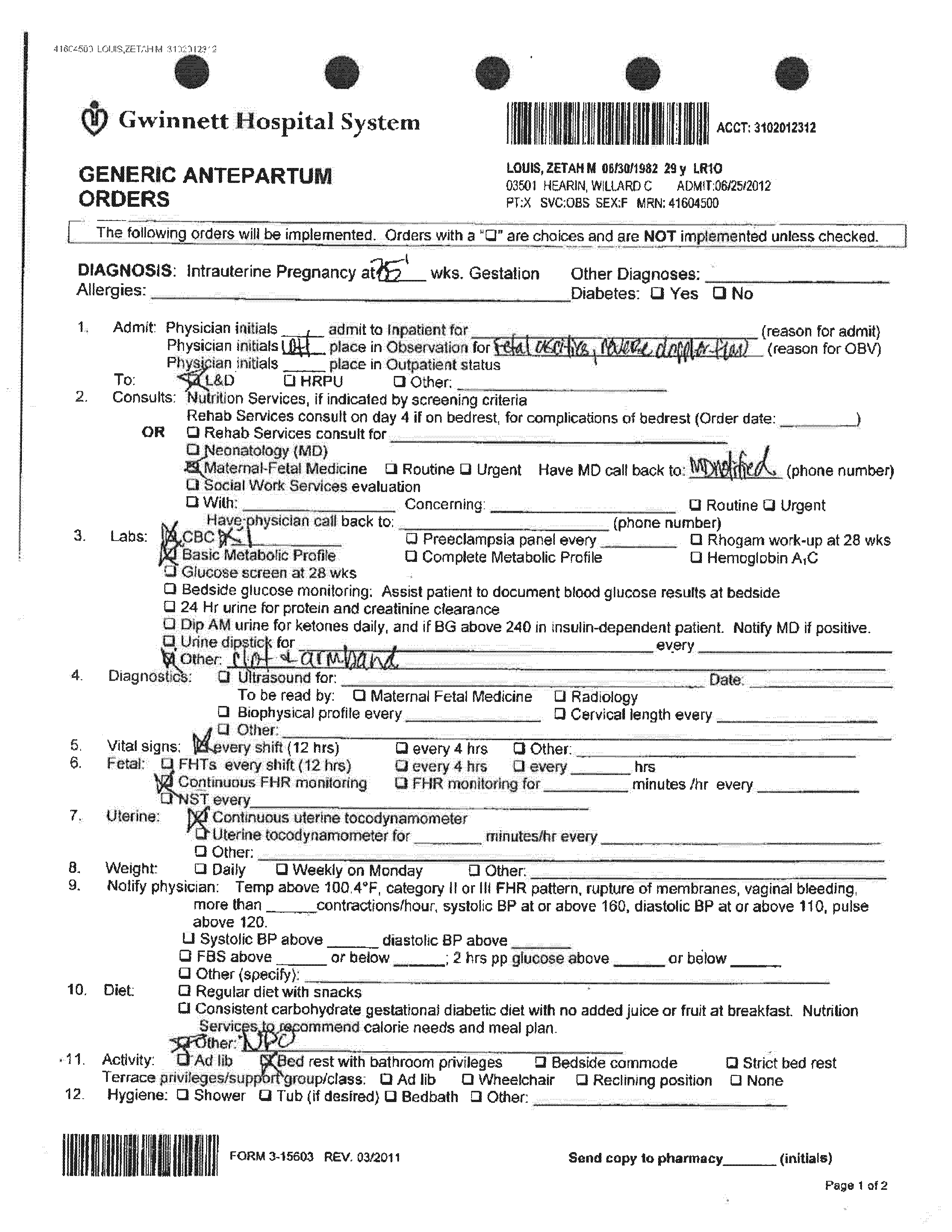 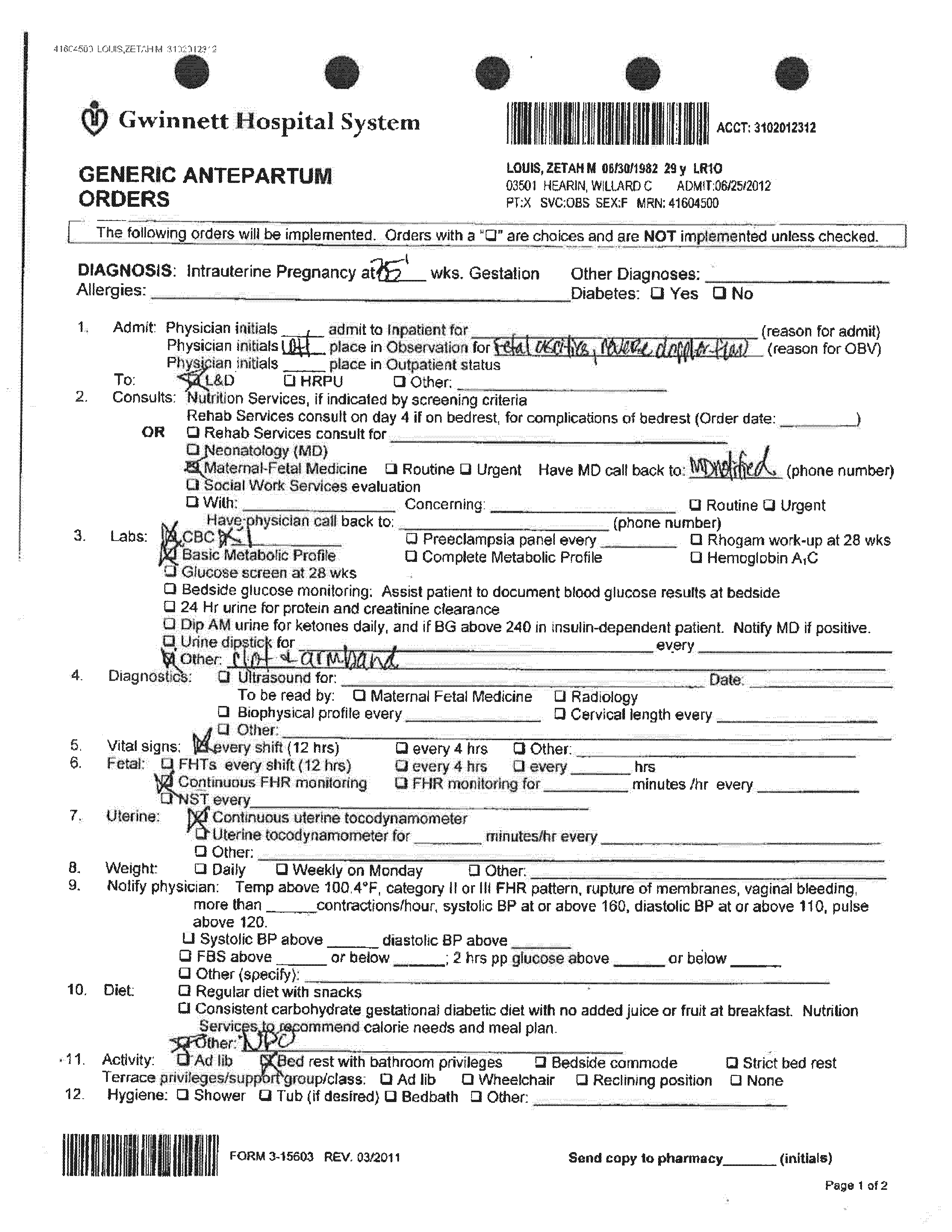 *    *    *
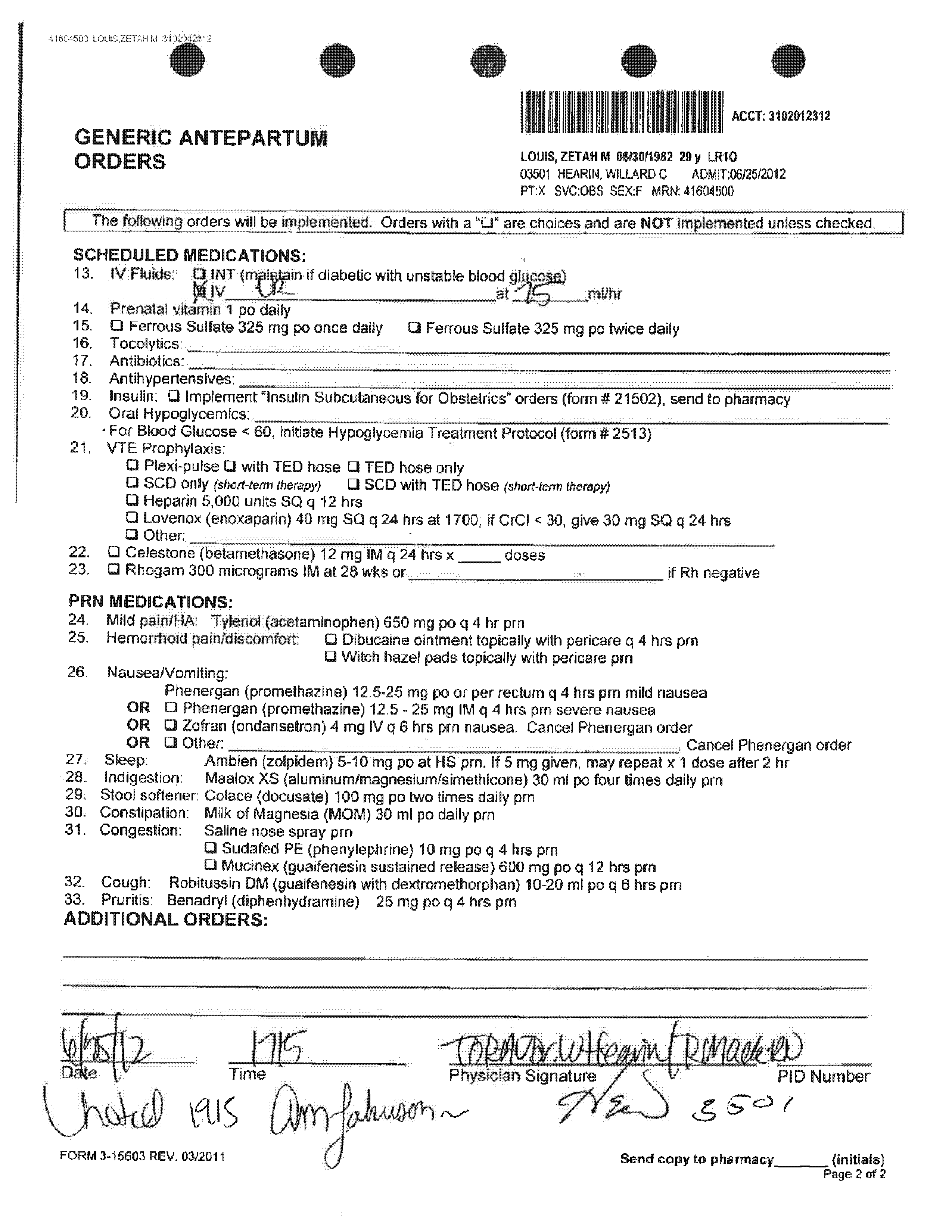 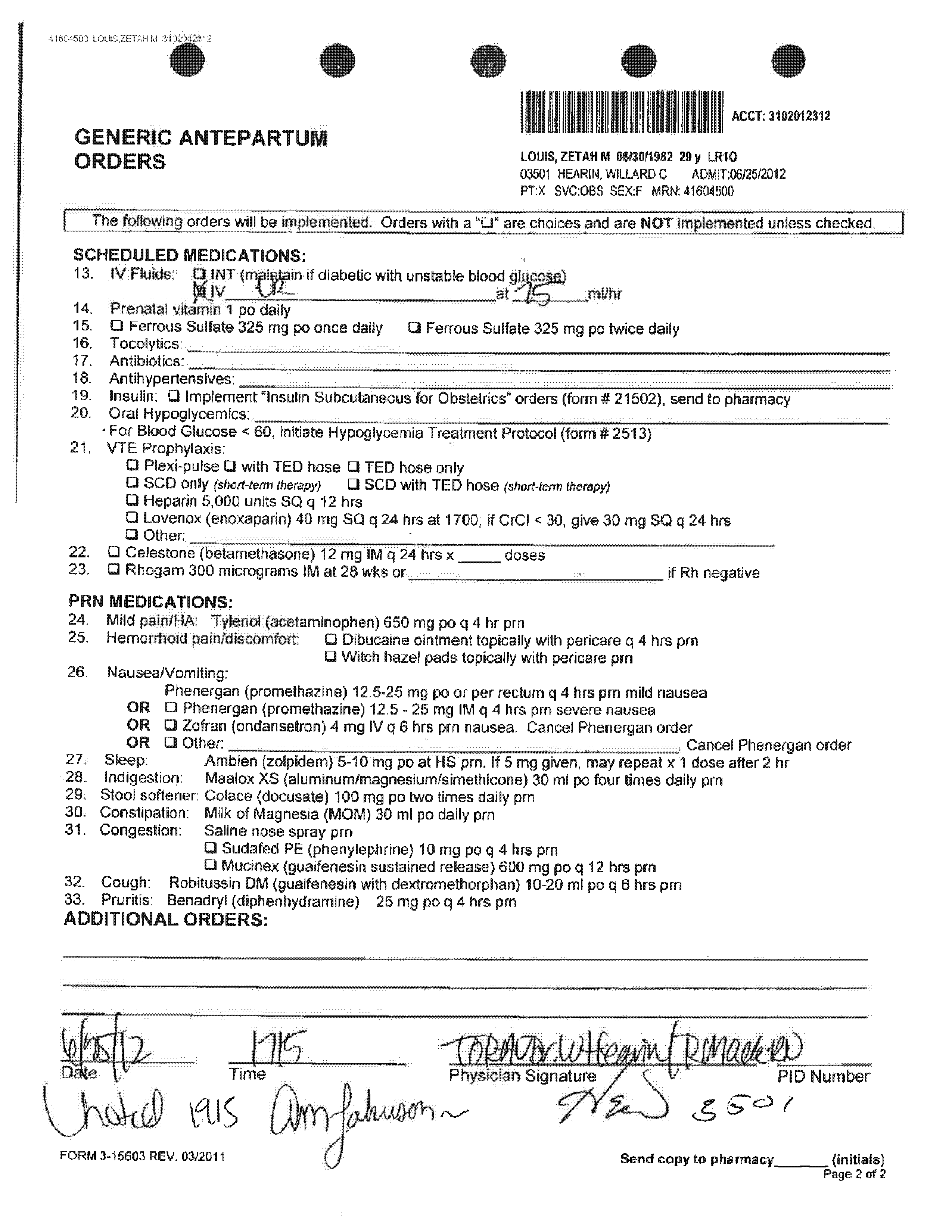 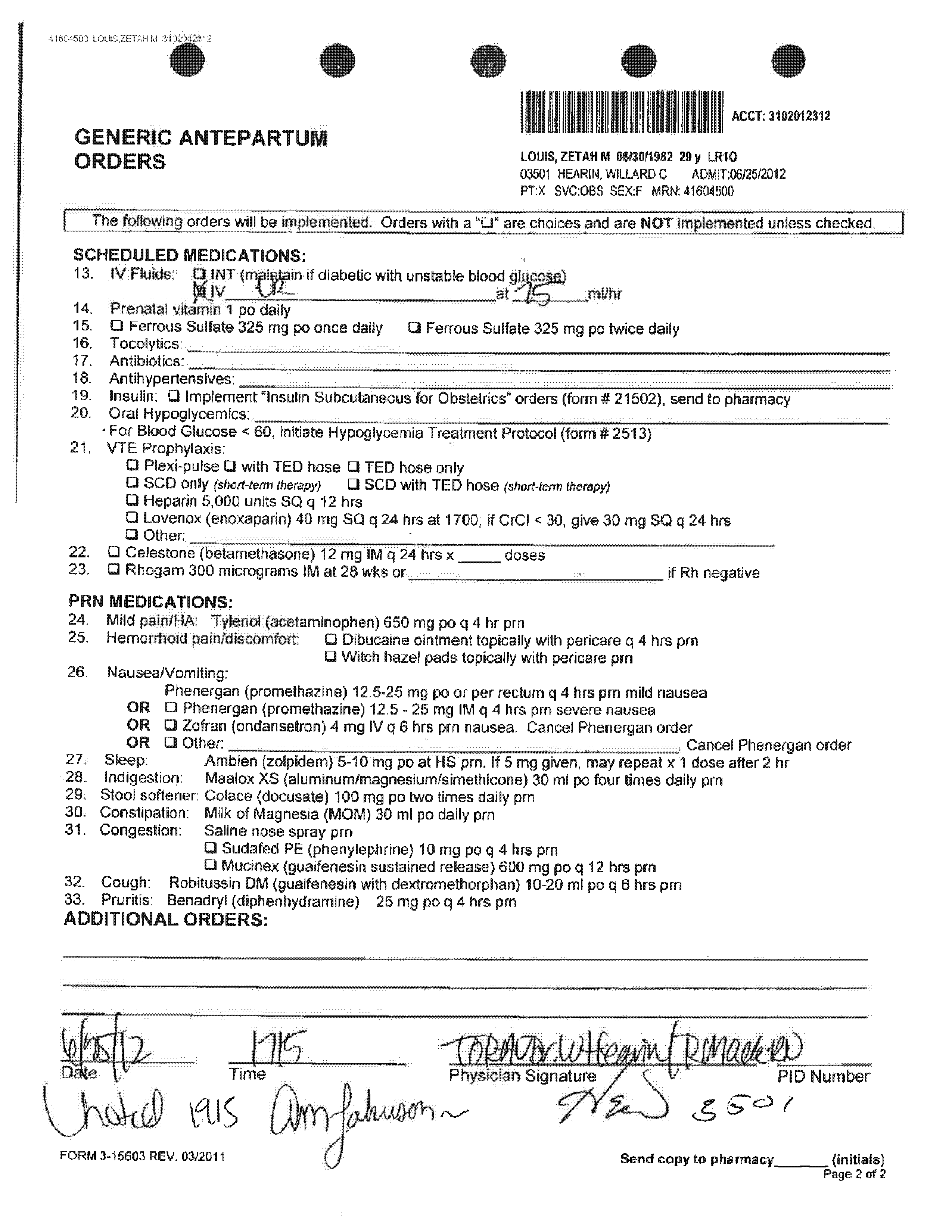 7
Nurse Johnson
8
Dr. Hearin
9
Negligent Acts
Dr. Williams failed to timely order repeat BPP
Dr. Hearin and/or Dr. Lipscomb “dropped the ball” in setting up MFM consult.
GMC delayed admission / EFM
Another miscommunication between Dr. Hearin and Dr. Lipscomb
GMC violated its own policy and delayed BPP
10
GMC Ultrasound Imaging Prioritization Policy
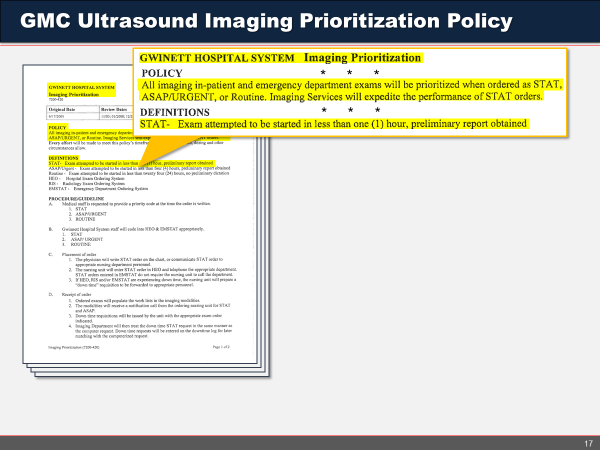 11
Christina Migliore
12
GMC Ultrasound Imaging Prioritization Policy
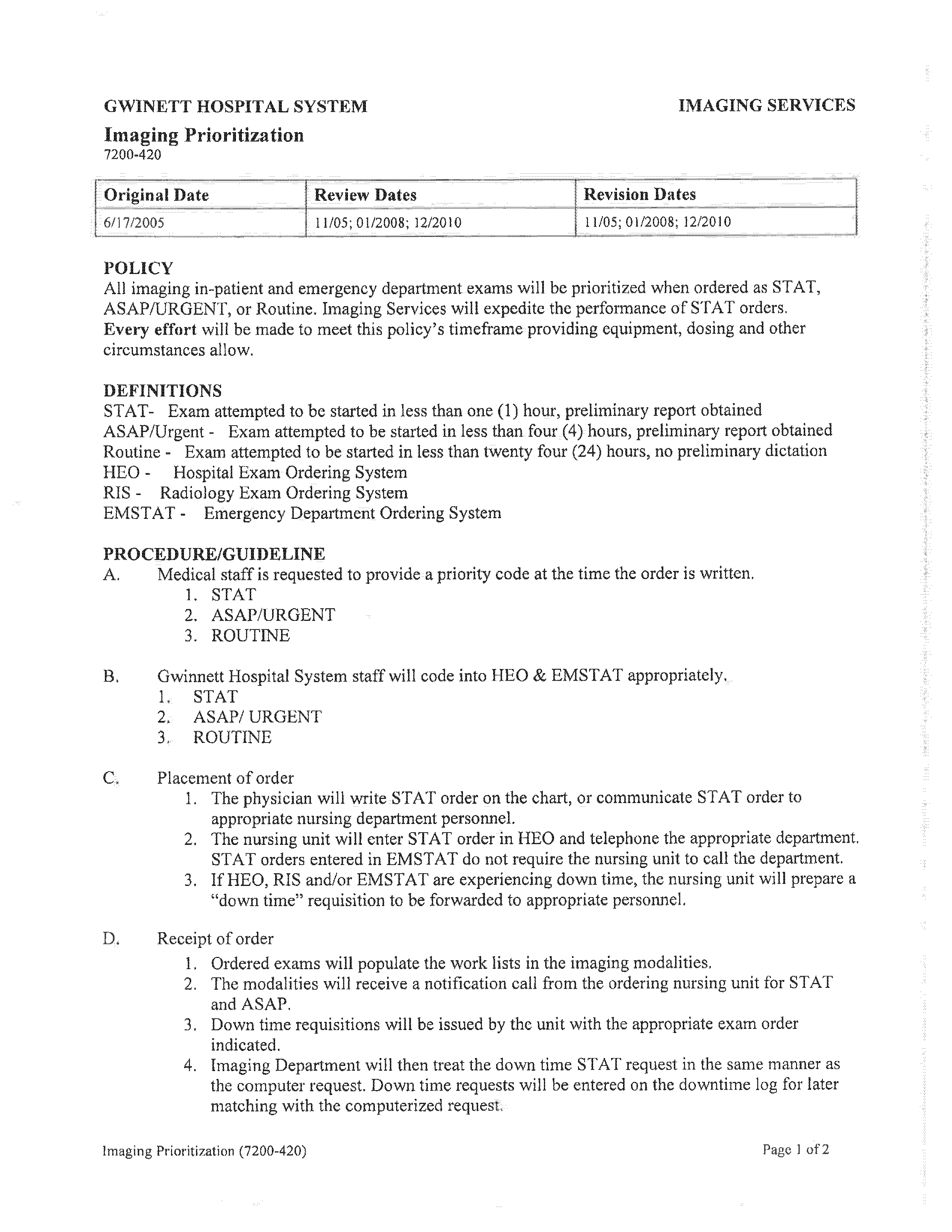 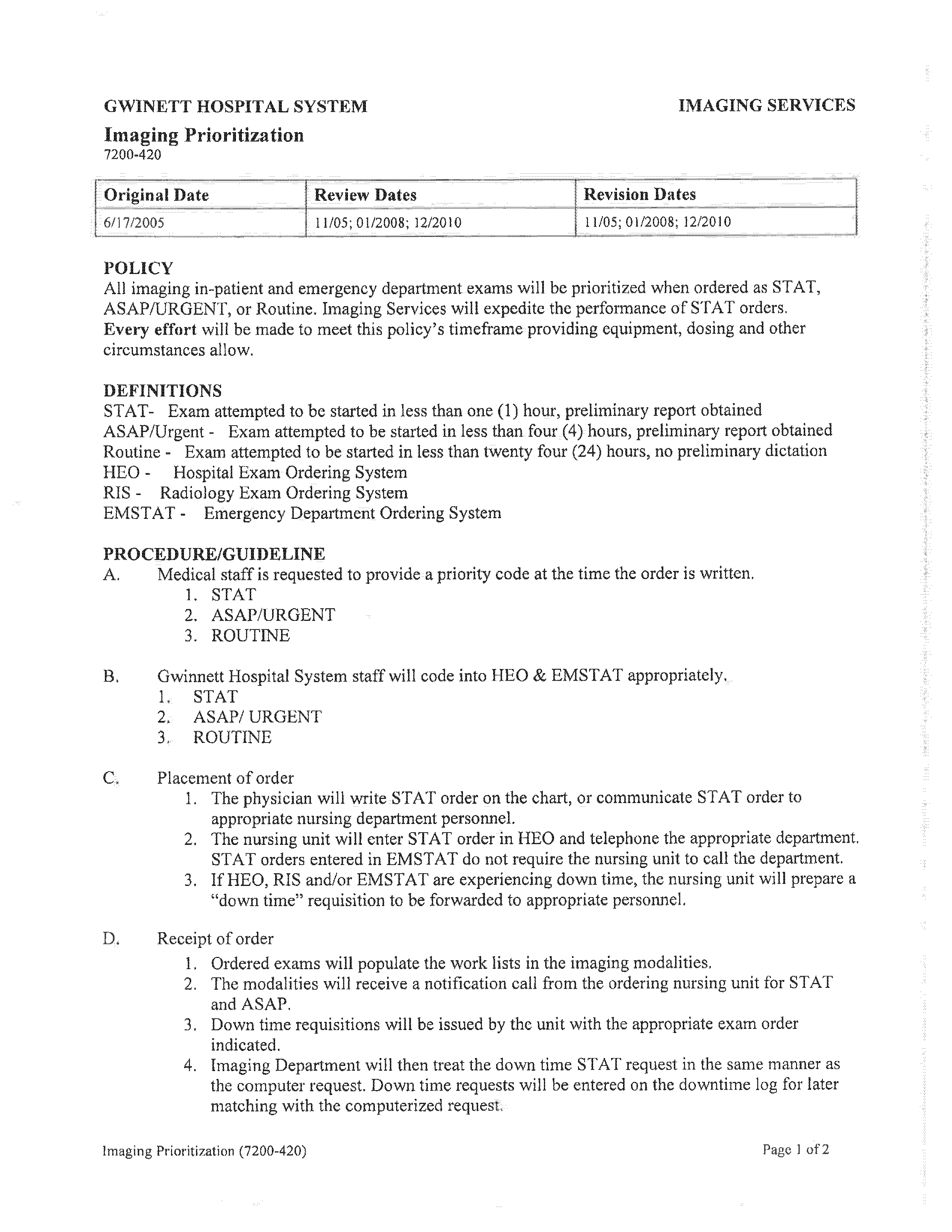 *     *     *
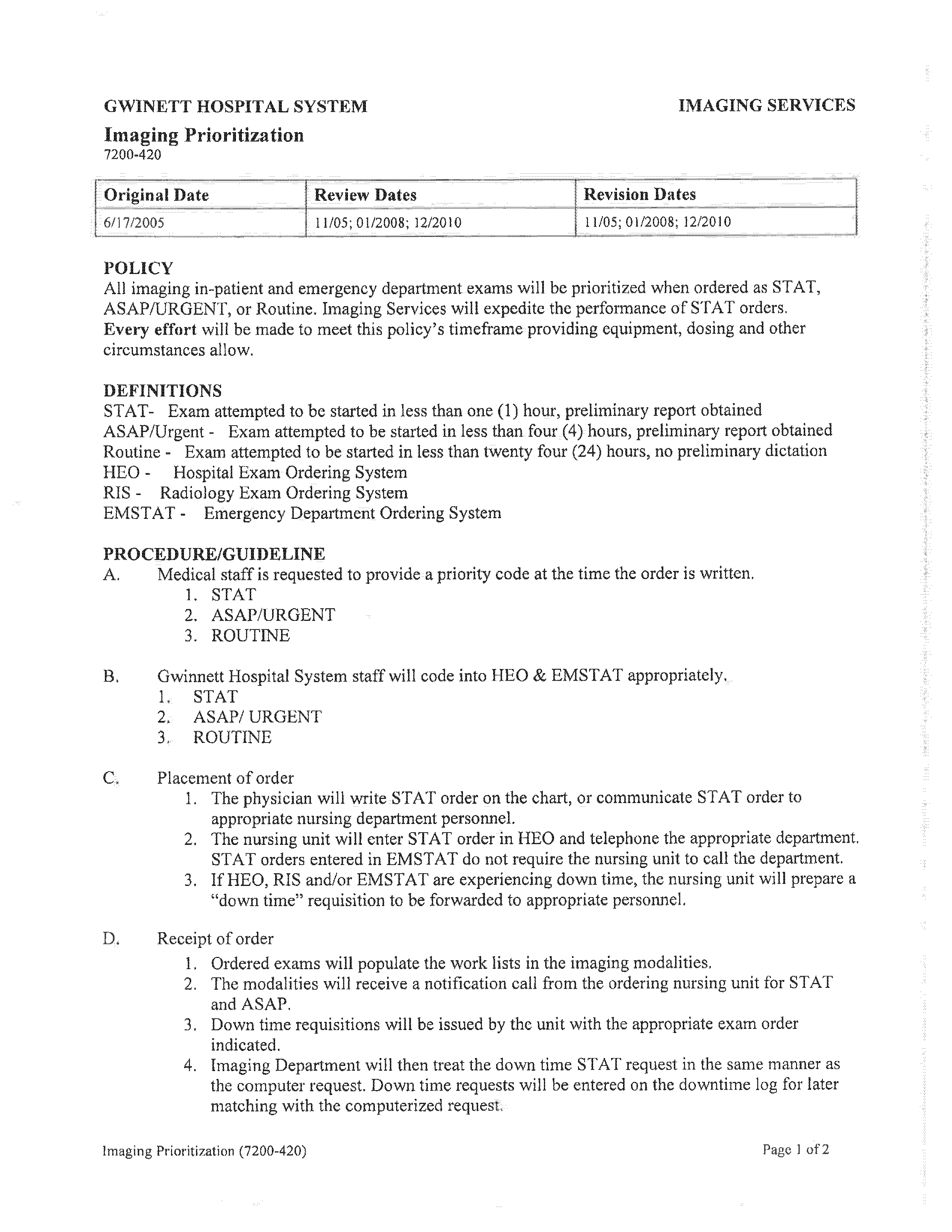 *     *     *
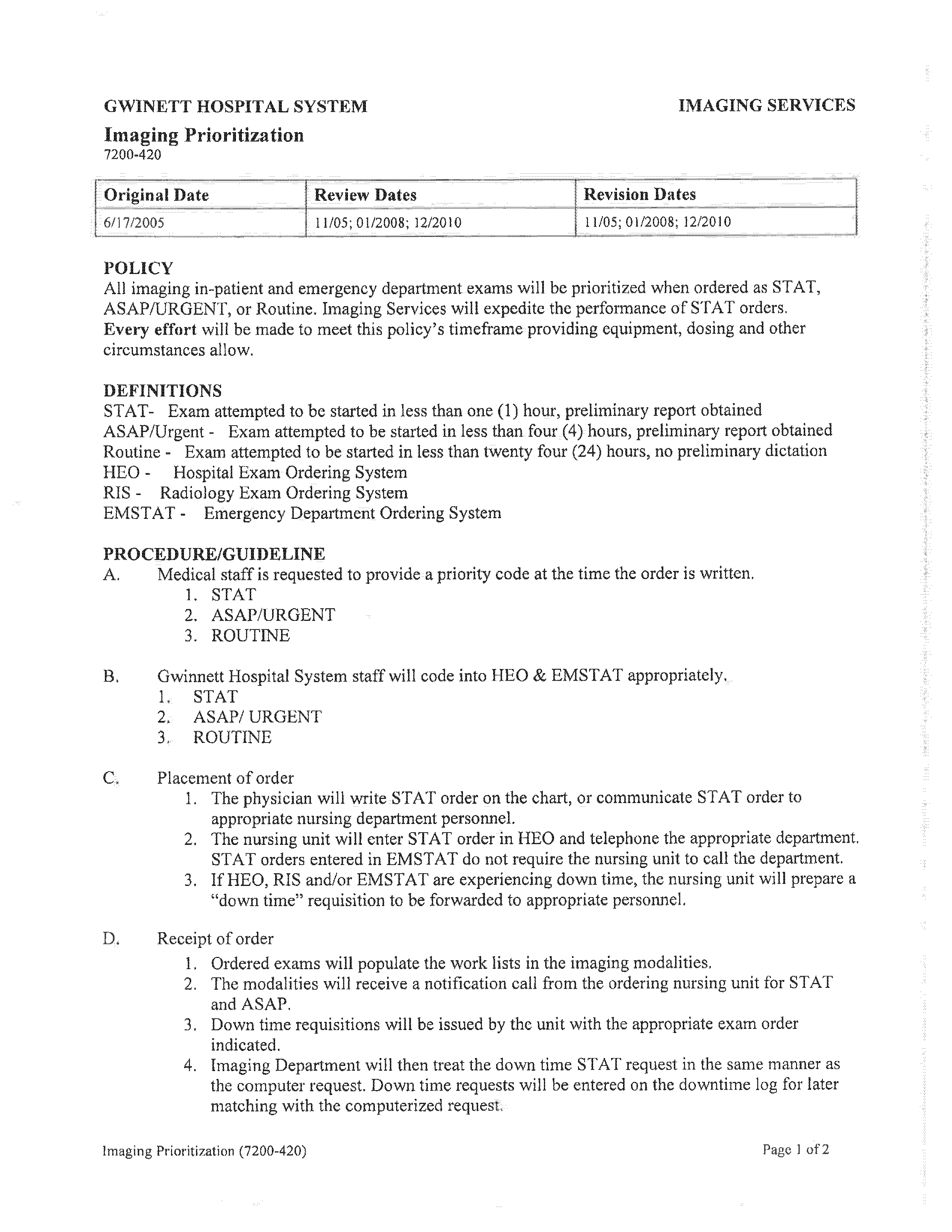 Zetah Louis
STAT BPP ORDERED
8:50 PM
Zetah Louis 
STAT  BPP STARTED
10:30
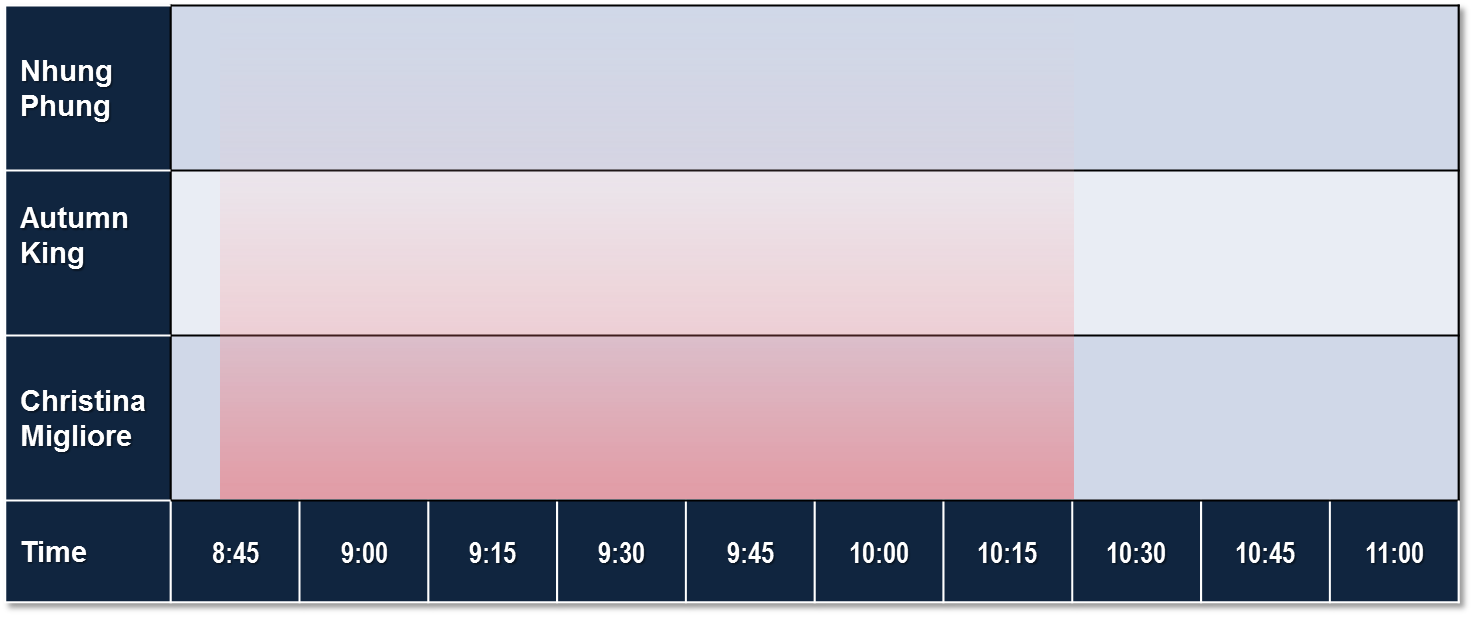 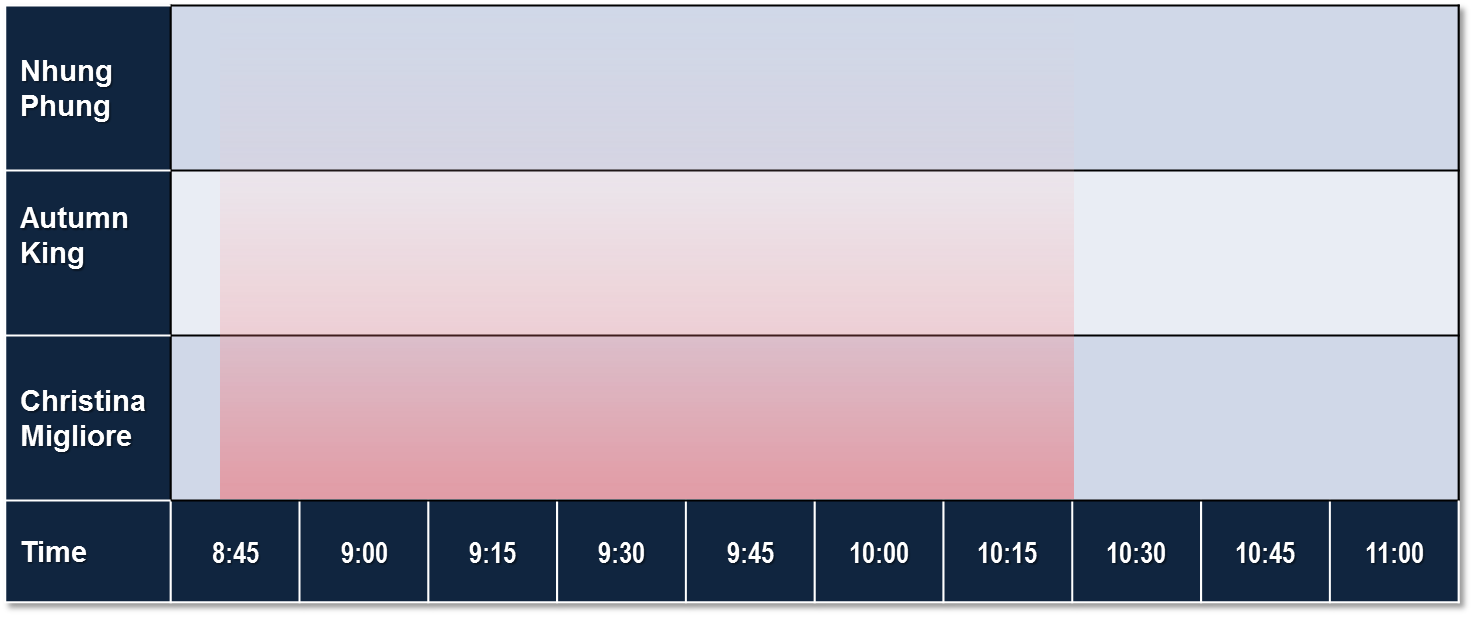 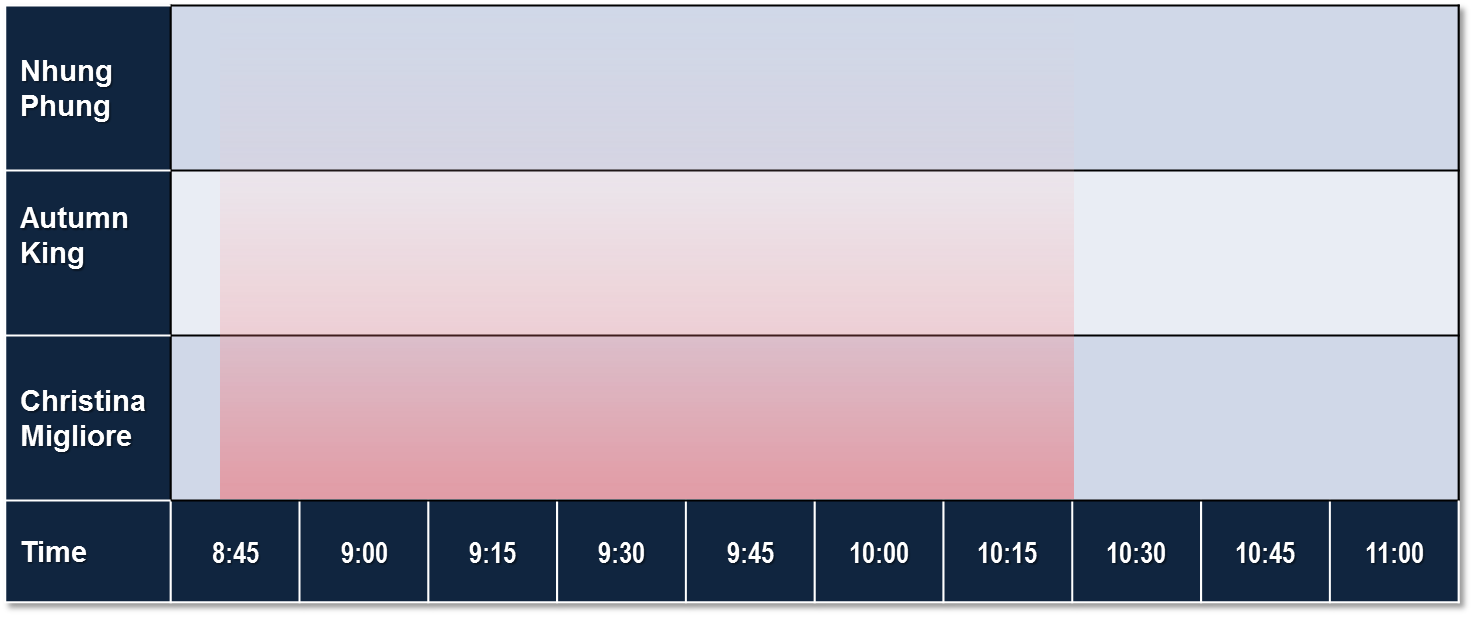 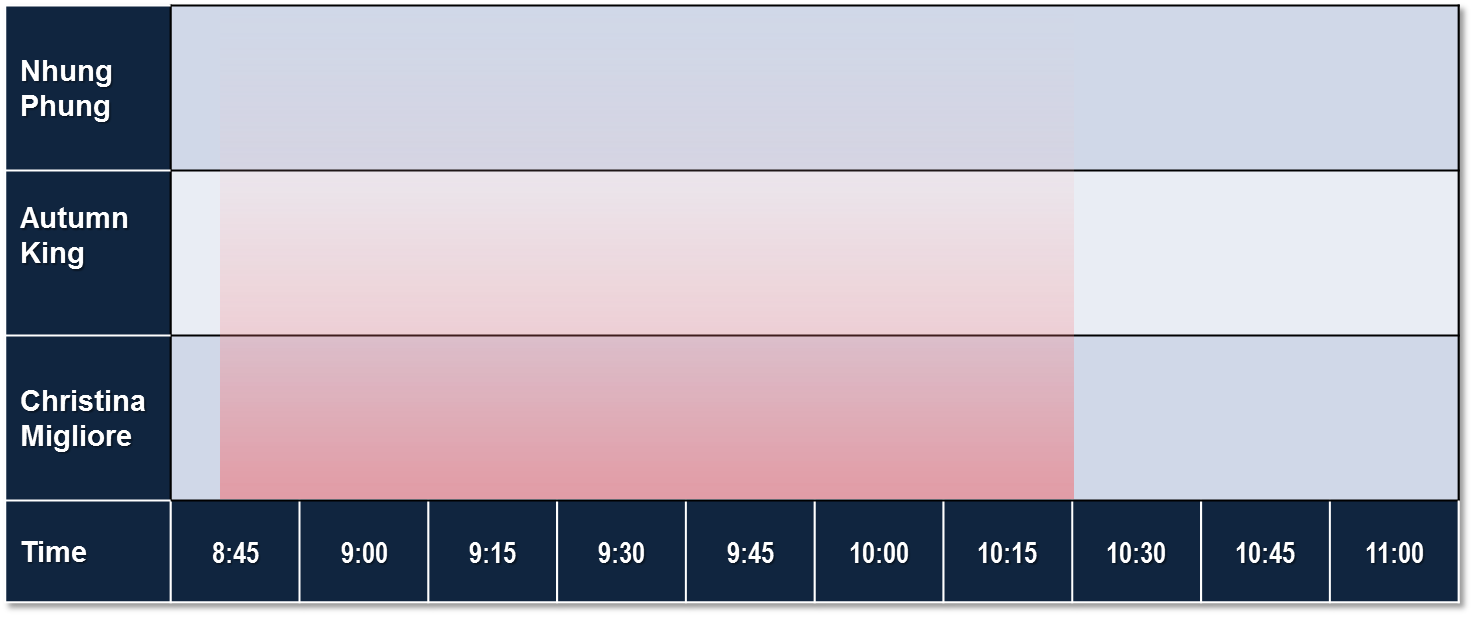 Routine 
Study
9:10 – 9:29
Routine Study
9:44 – 10:06
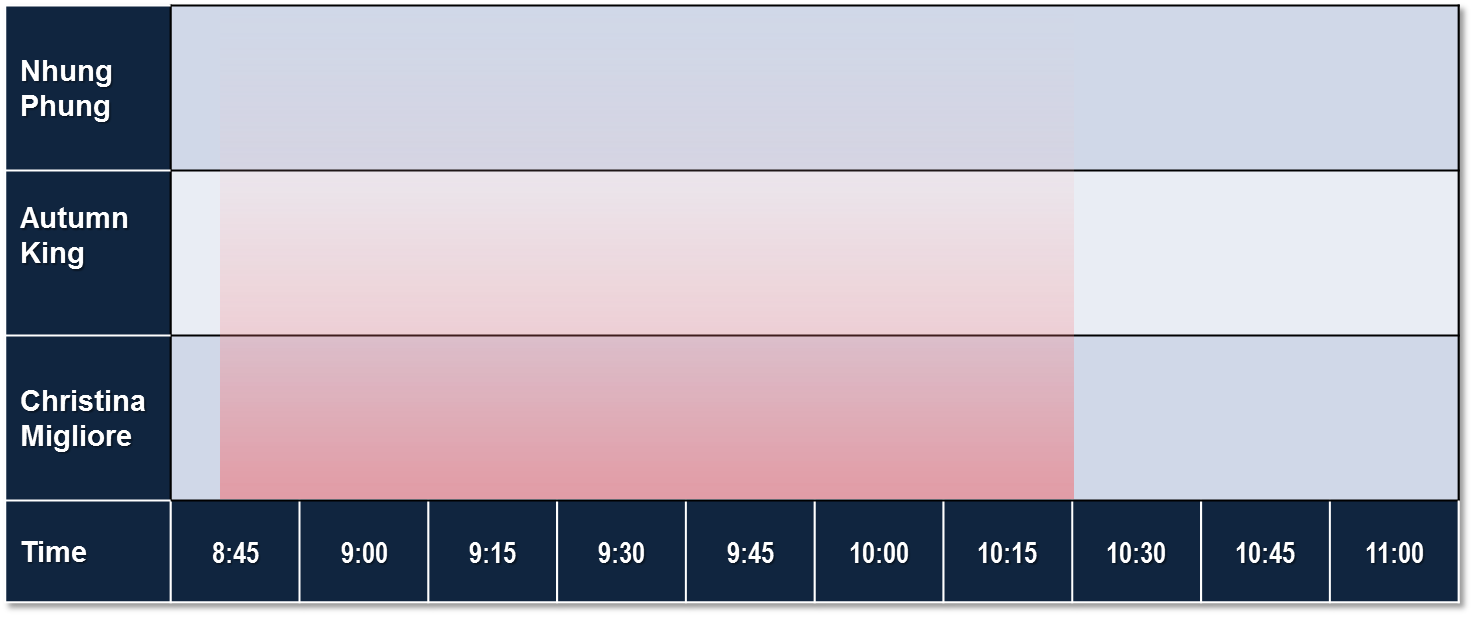 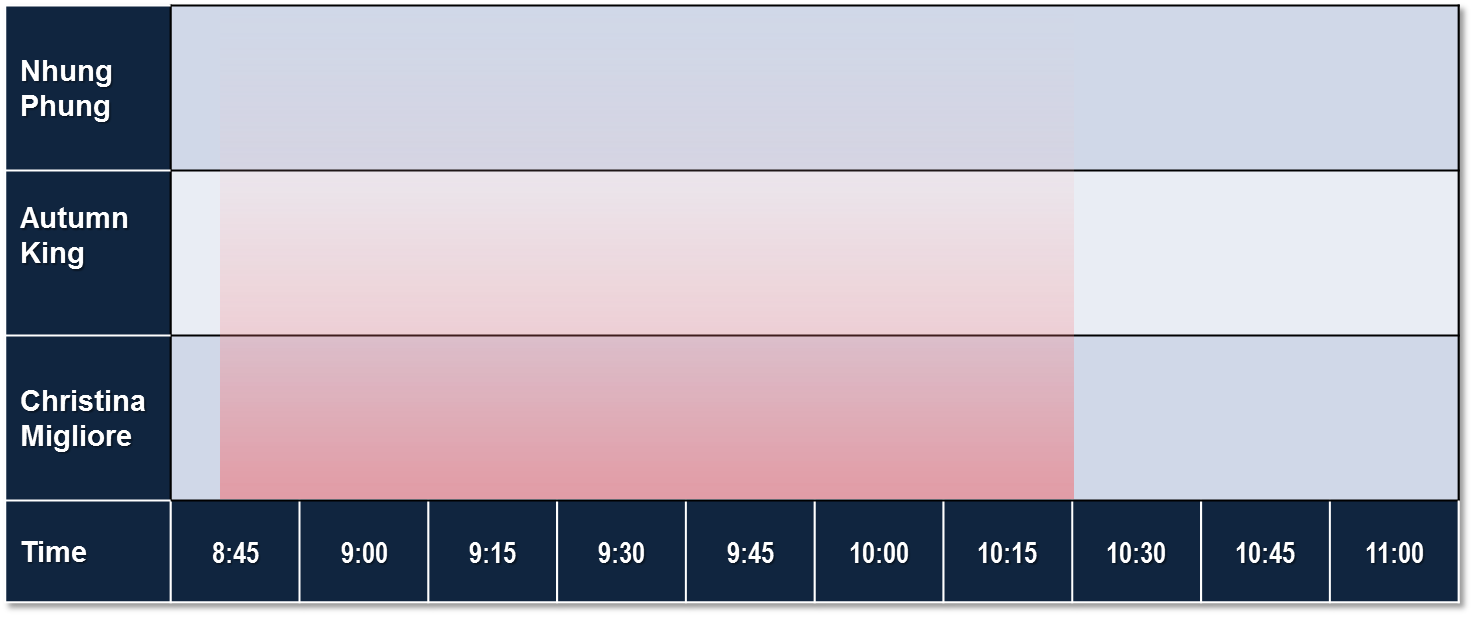 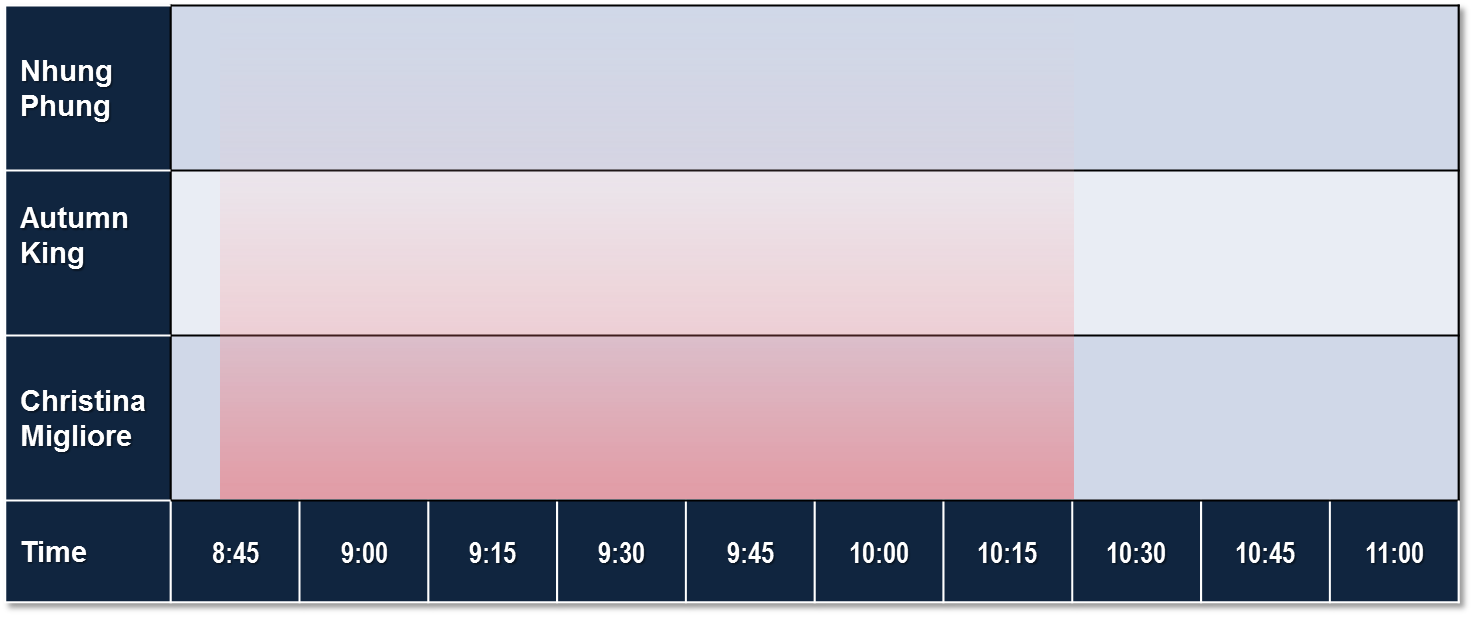 Routine Study
9:25 – 9:34
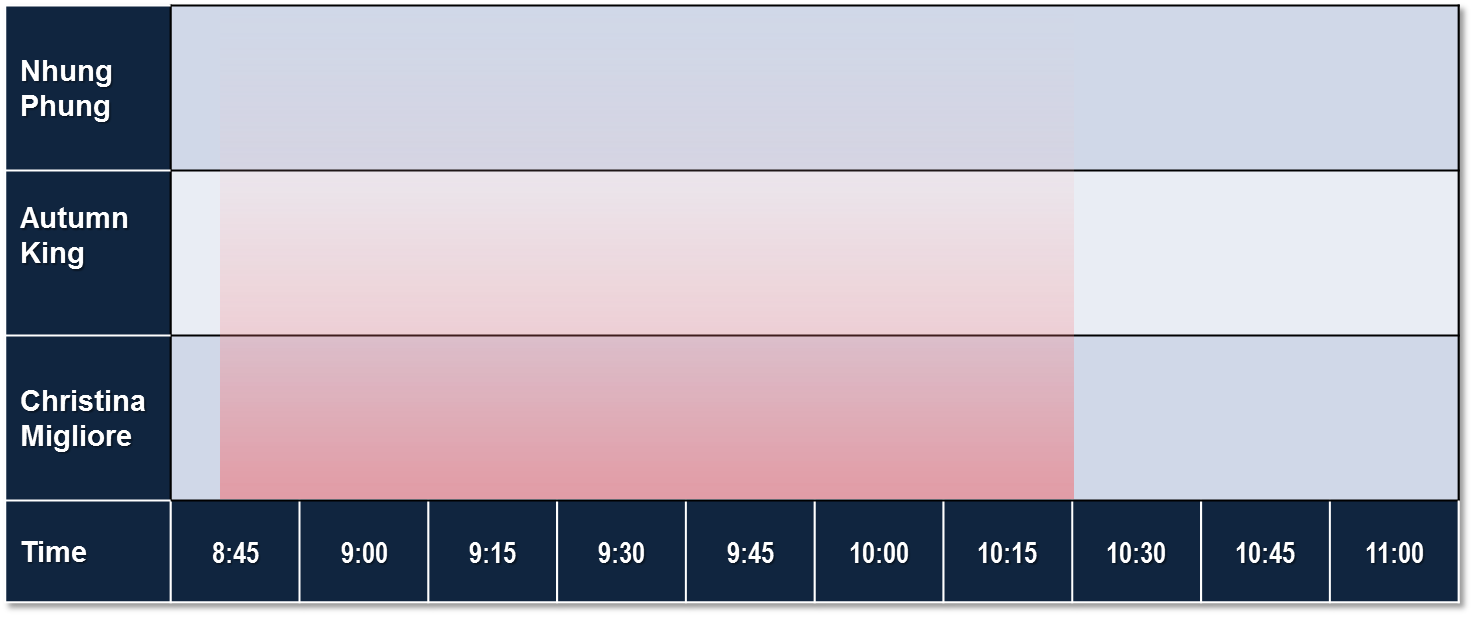 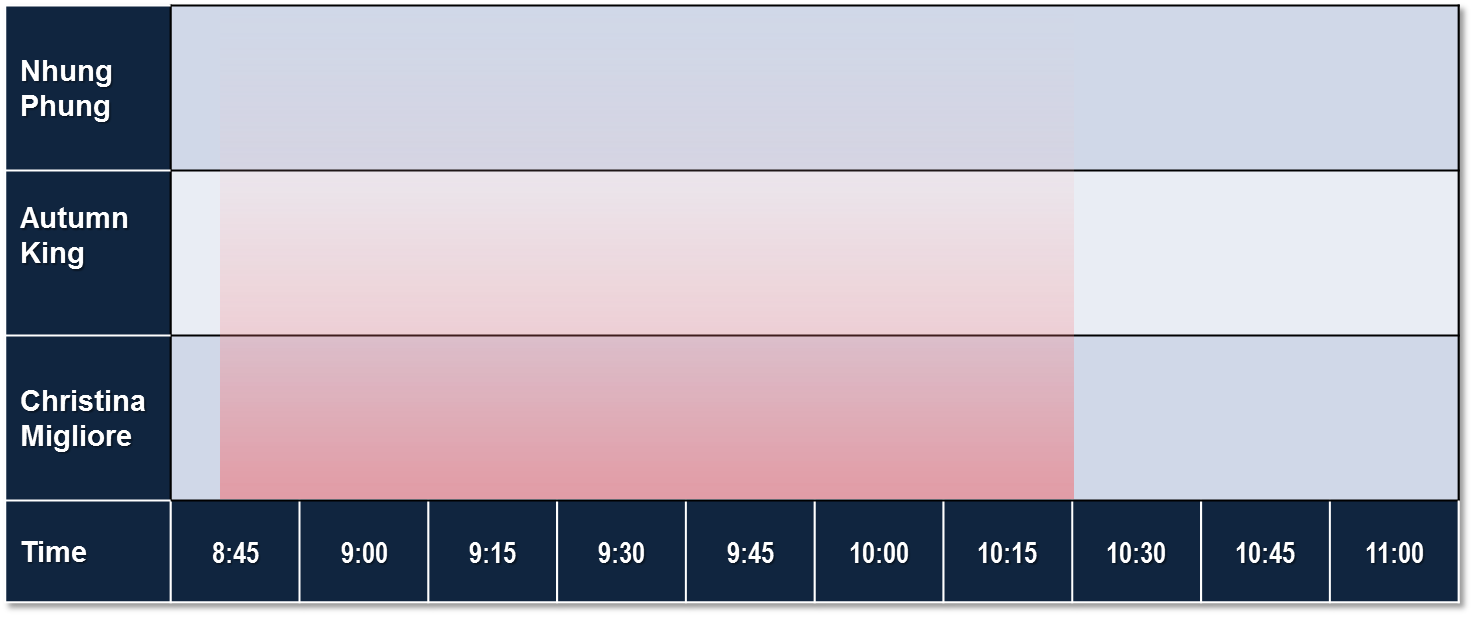 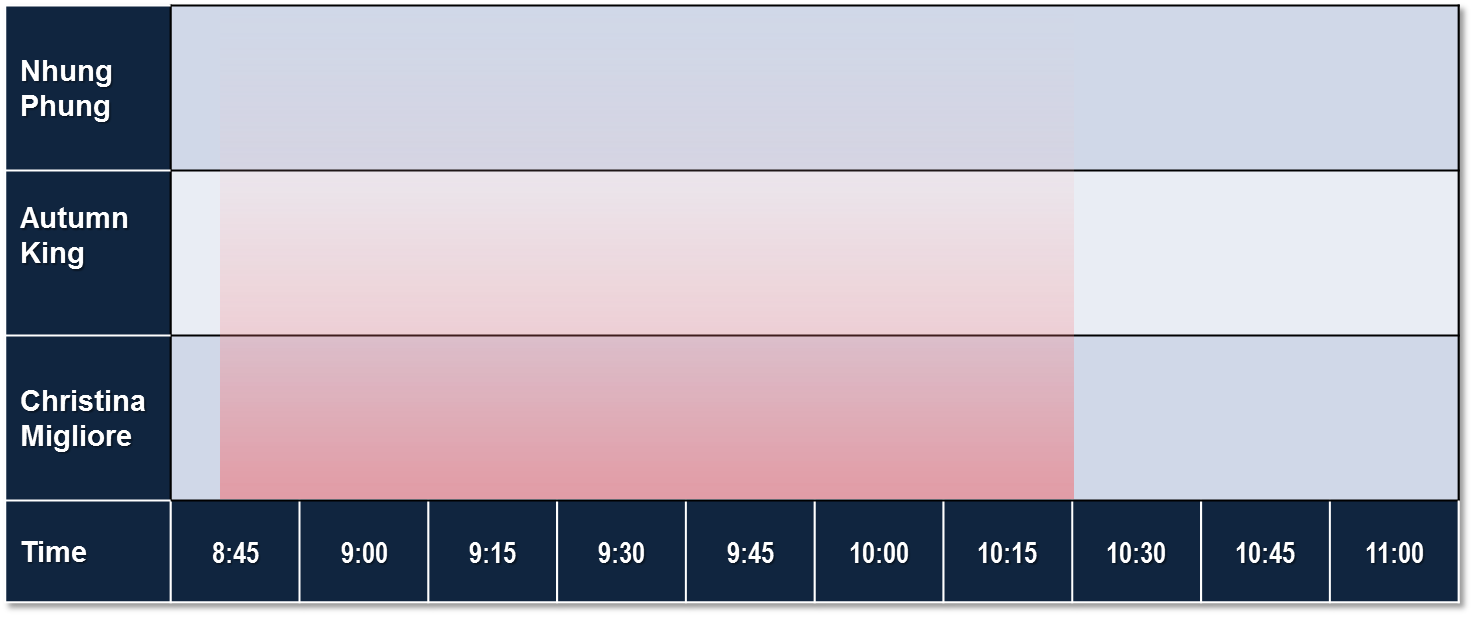 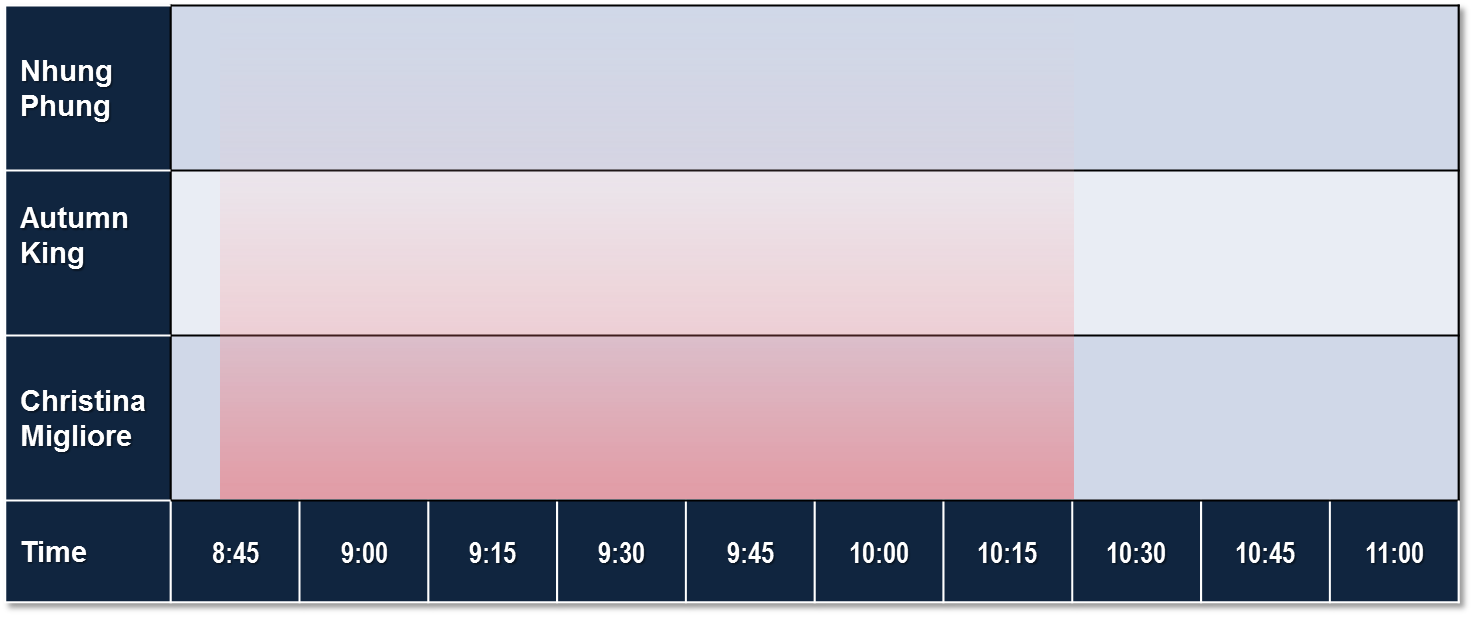 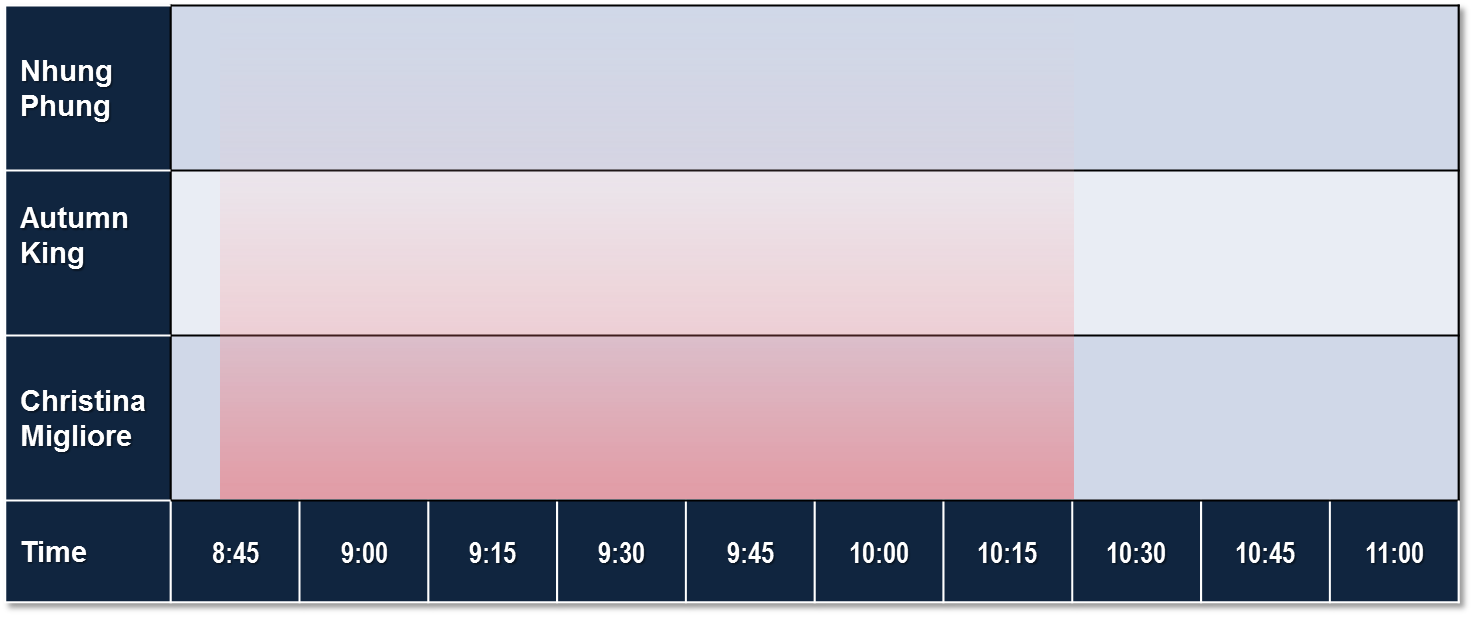 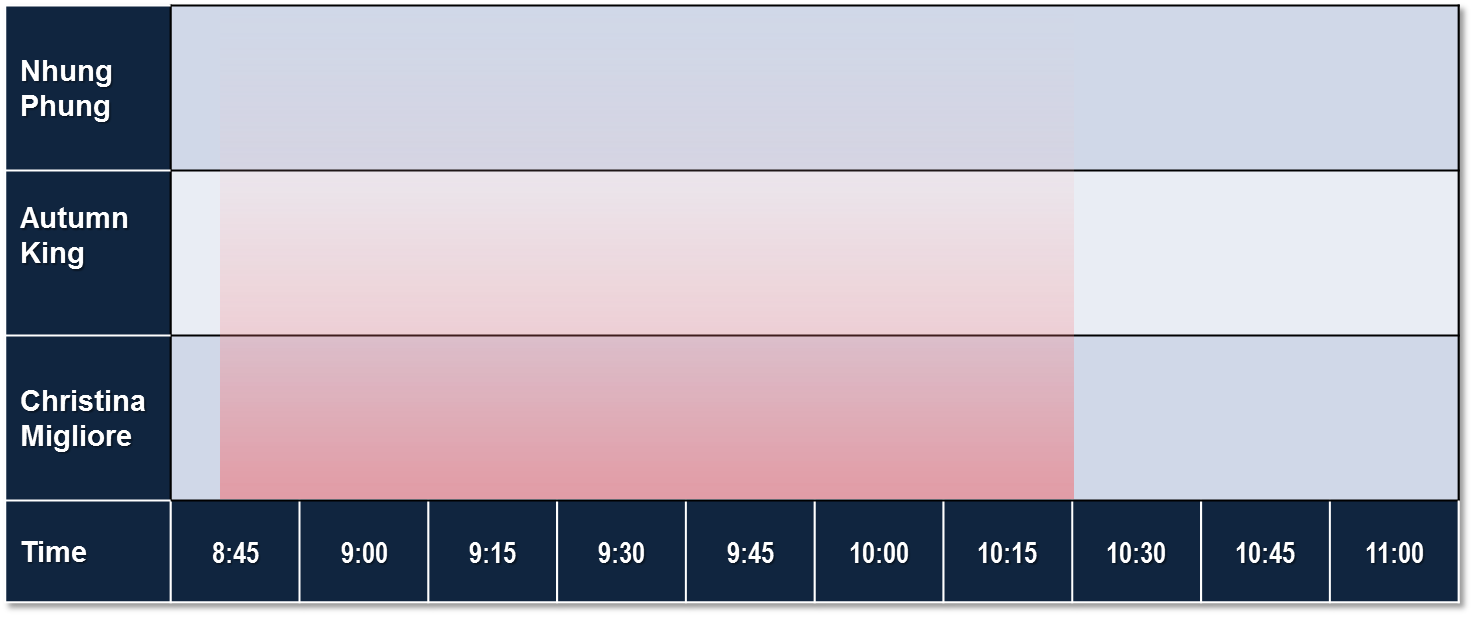 STAT 
Study
8:59 – 9:11
Routine 
Study
9:22 – 9:40
STAT 
Study
10:04 – 10:14
Zetah Louis 
STAT  BPP
10:30 – 11:06
13
14
15
16
Verdict Form
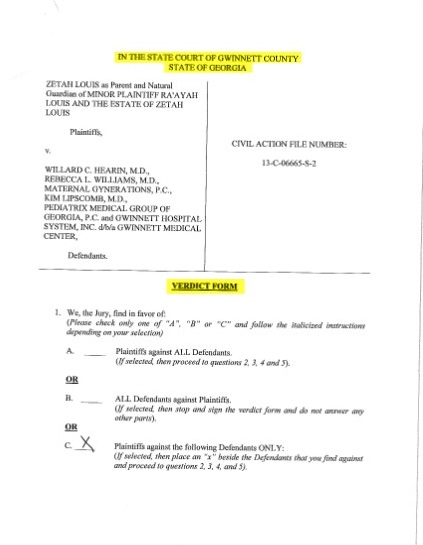 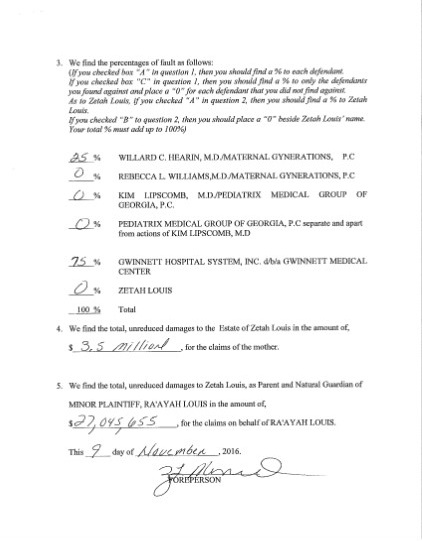 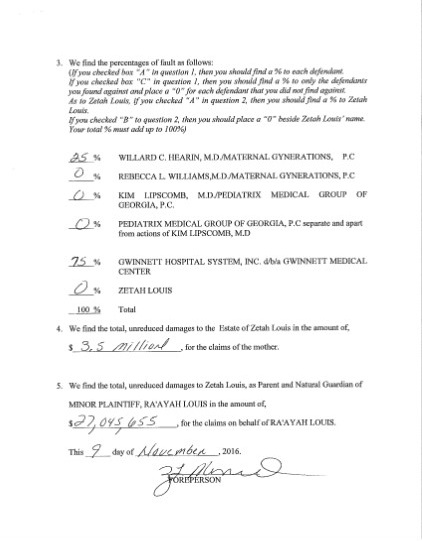 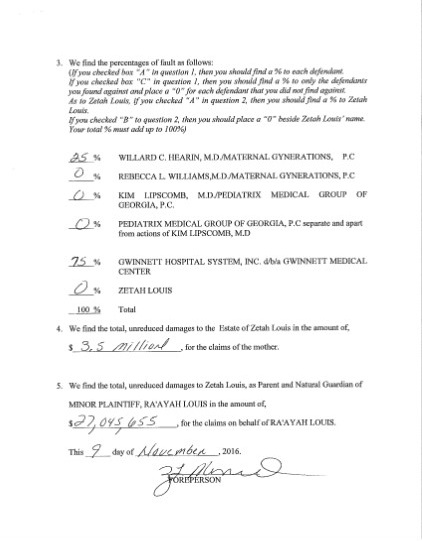 17
M Care
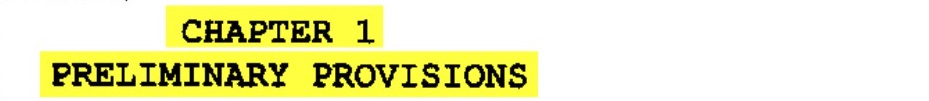 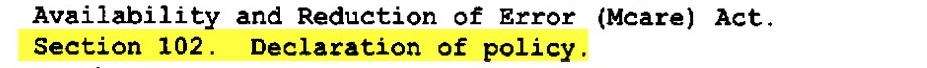 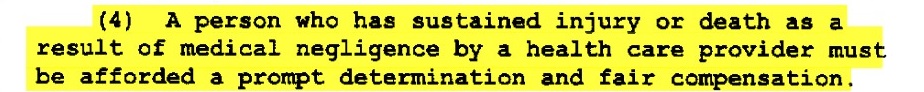 18
Survival Rates Among Children With Severe Neurologic Disabilities
19